Modernizing industrial design protection for new technologies
David Gerk - Acting Senior Patent Counsel, Office of Policy and International AffairsFebruary 9, 2021
Overview
New technologies and environments
International discussions
Notable practice/law changes 
Current discussions
3
New technologies and environments
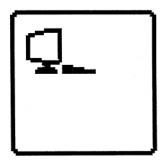 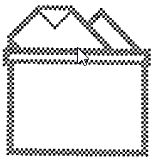 State of new electronics technology in the 1980s and early 1990s.
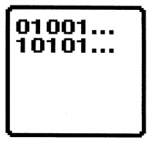 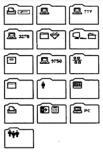 www.wipo.int/edocs/mdocs/sct/en/sct_35/sct_35_6_rev_2.pdf
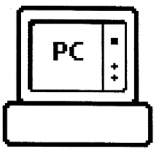 4
New technologies and environments
Virtually any product now may utilize a GUI in interaction with users.
Designs appear on glass, in air, on walls, etc.
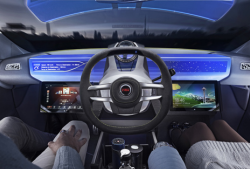 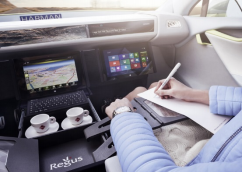 www.wipo.int/edocs/mdocs/sct/en/sct_35/sct_35_6_rev_2.pdf
5
New technologies and environments
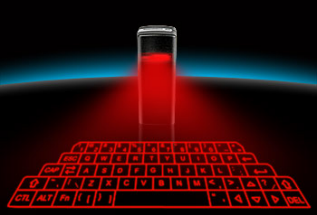 Projected in air or on a surface.
May react to user actions large or small.
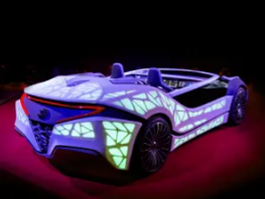 www.wipo.int/edocs/mdocs/sct/en/sct_35/sct_35_6_rev_2.pdf
6
New technologies and environments
Virtual reality and augmented reality environments.
Environments not considered when global industrial design laws drafted.
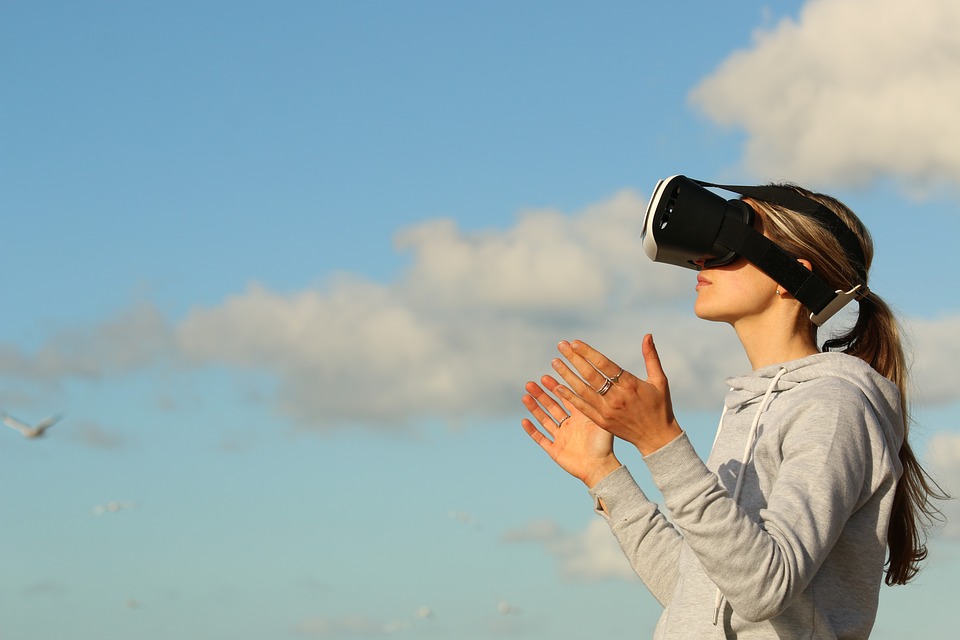 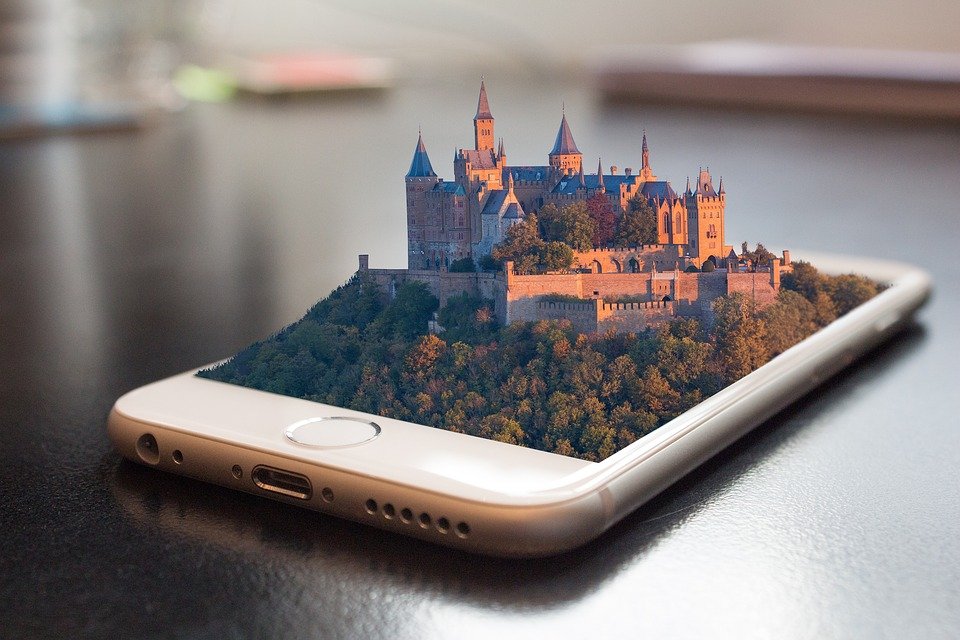 7
International discussions
SCT/35/6 Rev. 2
September 12, 2016
US-JP-IL Proposal
Similarities and differences in the protection of new technological designs.
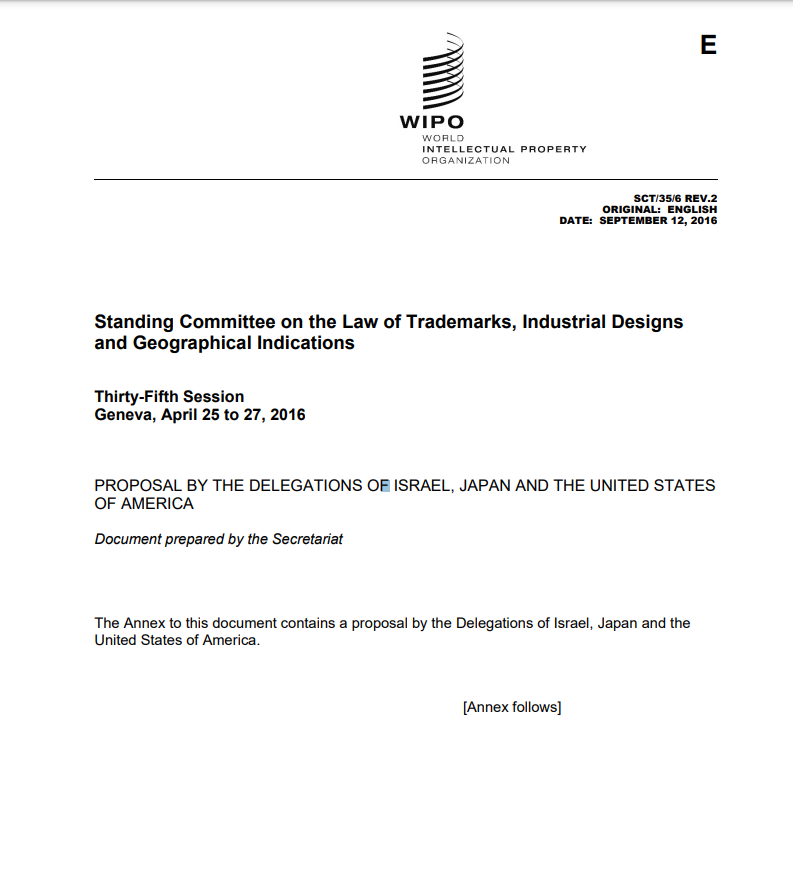 www.wipo.int/edocs/mdocs/sct/en/sct_35/sct_35_6_rev_2.pdf
8
International discussions
SCT/36/2 Rev. 2 – August 4, 2016
Responses to comparative questionnaire covering system of protection, applications, examination, scope and duration of protections for designs in new technology designs
(66 member states, 2 IGOs and 6 NGOs).
www.wipo.int/edocs/mdocs/geoind/en/sct_36/sct_36_2_rev_2.pdf
9
International discussions
SCT/37/2 – January 31, 2017: WIPO Secretariat’s analysis of response 
GUIs/icons and typeface/type font designs are widely protected. 
In almost all jurisdictions GUI/icons and typeface/type font designs can be protected with a variety of representations: b&w, color photographs, line drawings, etc.
Eligibility criteria for GUIs, icons or typefaces/type fonts do not differ from those for other designs.
In a majority of  jurisdictions, the scope of protection is not limited by the classification of the design.
In more than half of jurisdictions, if a GUI/icon is protected in relation to one product, it is also protected against its use in relation to another product.
www.wipo.int/edocs/mdocs/sct/en/sct_37/sct_37_2.pdf
10
International discussions
SCT/41/2 Rev. – January 23, 2020
Compilation of returns to the second questionnaire on GUI, icon and typeface/type font designs
Two main focuses:
Link between design and article or product
Protection of animated designs
40 member states; 2 IGOs
https://www.wipo.int/edocs/mdocs/sct/en/sct_41/sct_41_2_rev.pdf
11
International discussions
SCT/43/2 – February 5, 2020
Analysis of returns to the second questionnaire 
Article / design link
In 67 percent of responding jurisdictions, a link between the GUI/icon design and an article is not required (GUI/icon per se).
In 60 percent of responding jurisdictions, a single design registration can cover use of the design in a physical environment and in a virtual computer environment; in 19 percent it cannot.
In 76 percent of the responding jurisdictions, there is no distinction in the infringement criteria; the other 24 percent did not reply.
www.wipo.int/edocs/mdocs/sct/fr/sct_43/sct_43_2.pdf
12
International discussions
SCT/43/2– February 5, 2020
Analysis of Returns to the Second Questionnaire 
Publication
67 percent of responding jurisdictions designs published animated designs electronically; 22 percent on paper. 
50 percent of responding jurisdictions publish only electronically; 5 percent publish only in paper; 17 percent publish in both forms.
Non-permanent designs 
protected in 69% percent of responding jurisdictions; not protected in 29% of responding  jurisdictions.
www.wipo.int/edocs/mdocs/sct/fr/sct_43/sct_43_2.pdf
13
ID5 developments
ID5 comparative studies:
3D Printing in the Protection of Industrial Designs
Practices on the Protection of New Technological Designs
www.id-five.org
14
Developments in Singapore
“Non-physical” products are now eligible for design protection as of 2018
A non-physical product is defined as anything that does not have a physical form, is produced by the projection of a design on a surface or into a medium (including air), and has an intrinsic utilitarian function (other than merely to portray the appearance of the thing or to convey information).
Example of eligible subject matter: A virtual keyboard that is projected onto a surface that can be used to type characters in the same manner as a physical computer keyboard
Intrinsic utilitarian function: can be used to type characters in the same manner as a physical computer keyboard.
Example of ineligible subject matter: The appearance of a cup that is projected onto a surface or into the air, and that cannot actually hold liquid. 
It merely portrays the appearance of a thing.
See Intellectual Property Office of Singapore, Practice Direction No. 4 of 2018 (June 20, 2018)
15
Developments in Japan
Expanded the scope of protected designs to cover graphic images that are not recorded or shown on articles. (March 1, 2019)
Digital images that are not displayed on an article, such as graphic designs viewed or provided through a computer network and projected images, including images on screens (GUI/icon per se).
Images appearing through virtual and augmented reality.
See Ministry of Economy, Trade and Industry (METI), Cabinet Decision on the Bill for the Act of Partial Revision of the Patent Act (Mar. 1, 2019), www.meti.go.jp/​english/​press/​2019/​0301_​003.html
16
Current discussions
USPTO - Request for information
The Article of Manufacture Requirement (35 USC 171).
Docket No. PTO-C-2020-0068.
Federal Register, Vol. 85, No. 245, Monday, December 21, 2020.
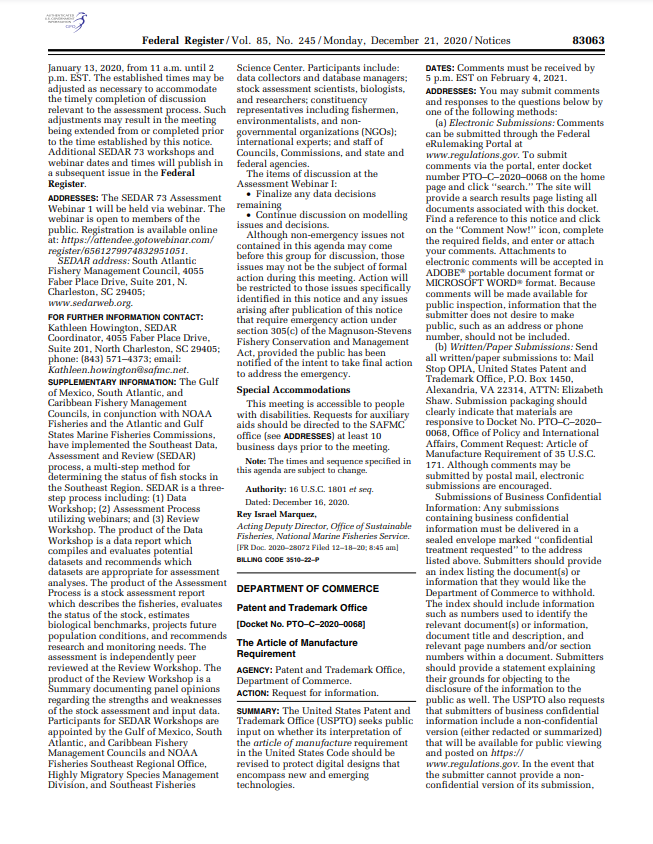 www.govinfo.gov/content/pkg/FR-2020-12-21/pdf/2020-28110.pdf
17
Current discussions
Summary: 
Request for public input on whether the USPTO’s interpretation of the article of manufacture requirement in the United States Code should be revised to protect digital designs that encompass new and emerging technologies.
www.govinfo.gov/content/pkg/FR-2020-12-21/pdf/2020-28110.pdf
18
Current discussions
Link between design and article
Effect of new technology
Scope
Are virtual and tangible product environments covered by a single industrial registration? Can they be?  Should they be?
Artificial intelligence
Tool for examination? Creation of designs?
19